Karkkilan nuorisopalveluiden
Nuorisotalo NuTaos. Huhdintie 23-25

Avoinna 7.9.2020 lähtien

Maanantaisin klo 16.30 – 20.00
Tiistaisin klo 16.30 – 20.00
Perjantaisin 3-5 lk:set klo 14.00 – 16.00 
ja6 lk-17 –vuotiaat klo 17.00 – 22.00
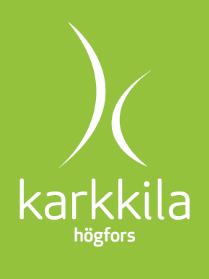 6 lk–17 -vuotiaat
MOPOTALLI avoinna
ma klo 17.00 – 20.00
3–5 luokkalaisetpe klo 14.00 – 16.00
Facebook: Karkkilan nuorisotoimi
Instagram: Karkkilan.nuorisopalvelut
Discord ja Snapchat